Мой город Нижнекамск
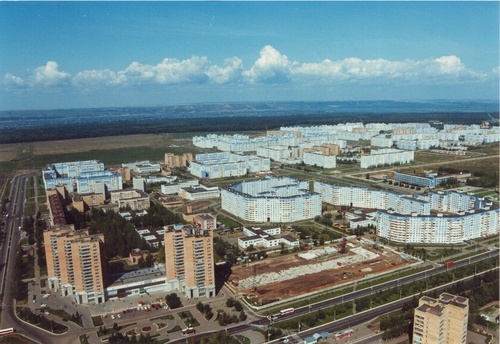 «Мой Нижнекамск!»Город мой – ты каменная сказка,Ода солнцу, ветру, свет мечты,Фейерверк неповторимых красок,Ликованье юной красоты.Вот сияют купала мечети,И шумит красавица река…Нет прекрасней города на светеИ милее сердцу уголка.Гость твоих проспектов или житель,-Скажет каждый – Нижнекамск красив!Горд своим творений строитель,В камне радость жизни воплотив.
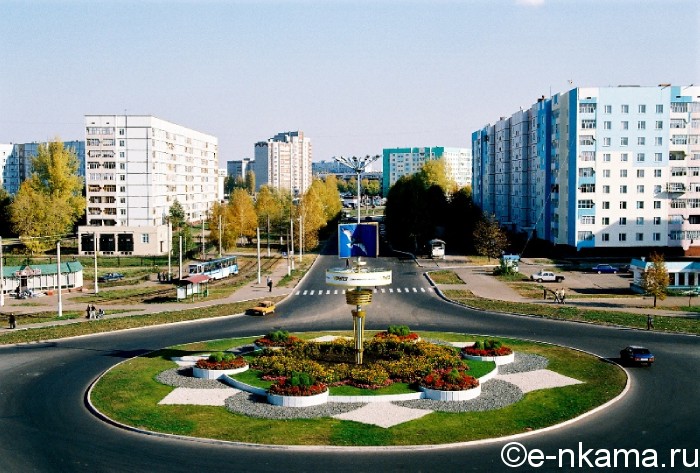 Я живу в прекрасном городе Нижнекамске расположенном на нижнем берегу реки Камы. Нижнекамск  -  третий по численности населения в Татарстане (227 т. ч) и самый  крупный центр нефтехимической промышленности России. Город достаточно молод, так как, его возраст не превышает и полувека.
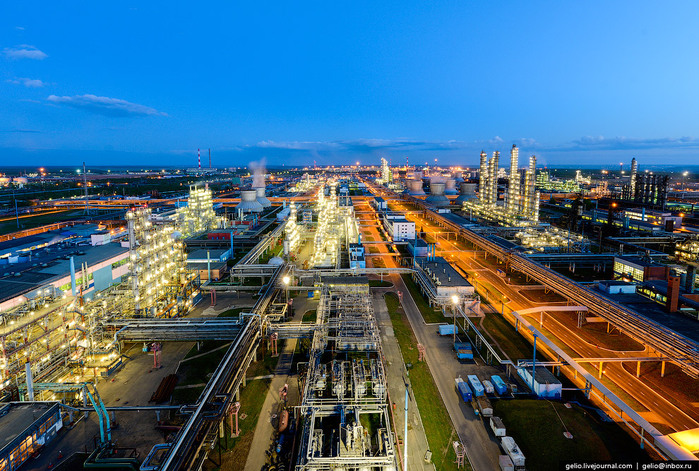 У города очень богатая история. Население этого города разнообразное. В нем проживают около 40 национальностей: татары, русские, чуваши, украинцы, башкиры.  О истории нашего города можно узнать в  городском музеи. Здесь собрана вся жизнь нашего города.
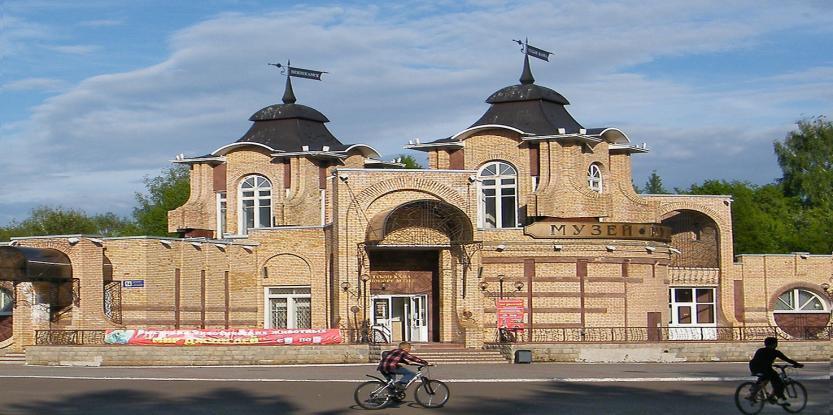 Рядом с музеем находится  гостиница «КАМА».Она всегда рада встретить своих гостей города.
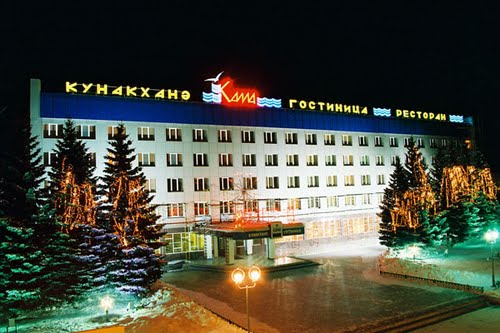 Нижнекамск полон достопримечательностей. Приехав сюда, Вы не сможете просмотреть за день окрестности этого замечательного города. Различные памятники, скверы и парки, стелы — все это не оставит Вас безразличными.
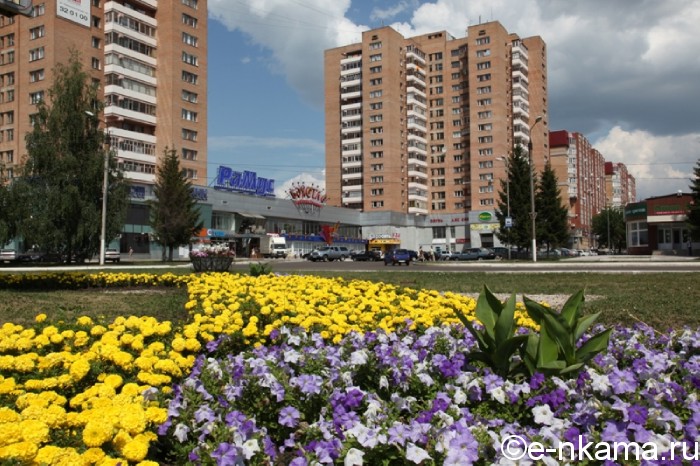 Культурная жизнь Нижнекамска развита. В городе есть музеи, театры, церкви, мечети,  развлекательные комплексы и просто необыкновенно красивые места для отдыха.
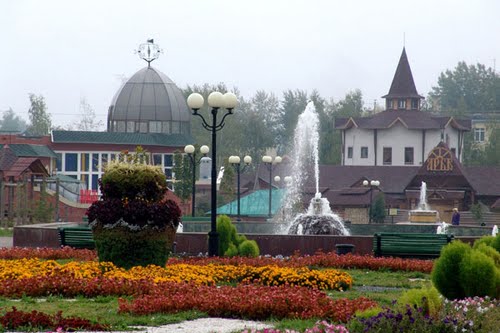 Памятники, достопримечательности
На территории города имеются следующие памятники:
памятник  первому директору «Нижнекамскнефтехима» Николаю Лемаеву и в честь него назван парк  
«Сквер Лемаева»
Монумент павшим защитникам Родины в годы Великой Отечественной Войны. Установлен в 1985 году, в честь 40-летия Великой Победы
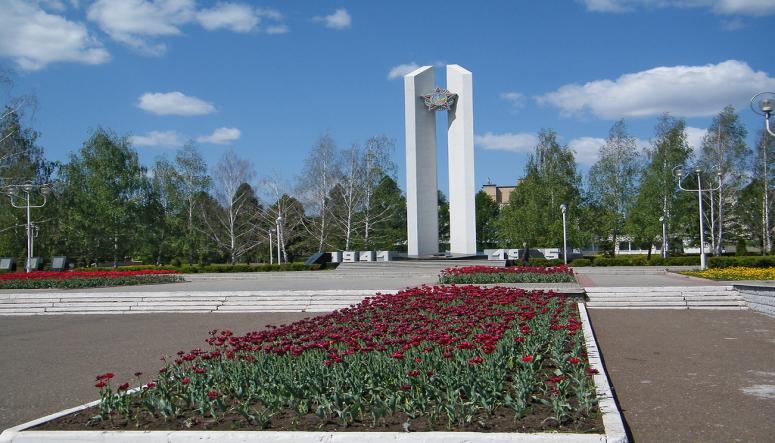 Комплекс монумента Победы включает вечный огонь, мемориальные стелы, и экземпляры военной техники: танк ИС-2 (подарок Музея Российской Армии) и 152-мм пушку-гаубицу Д-20 (подарок Мотовилихинских заводов).
Также в городе есть мемориал павшим воинам  и памятник павшим в Афганистане и Чечне.
В Нижнекамске широко действуют религиозные объединения православных и мусульман. В районе и городе расположены 13 мечетей, 12 православных церквей
Гармонично вписались и подчеркивают красоту города Соборная мечеть . Нижнекамская соборная мечеть — центральный мусульманский храм в Нижнекамске. Была построена в 1989—1996 годы и открыта накануне 30 летия города.
А гордостью русского населения являются сразу несколько Храмов:  Храм  Воскресения Христово
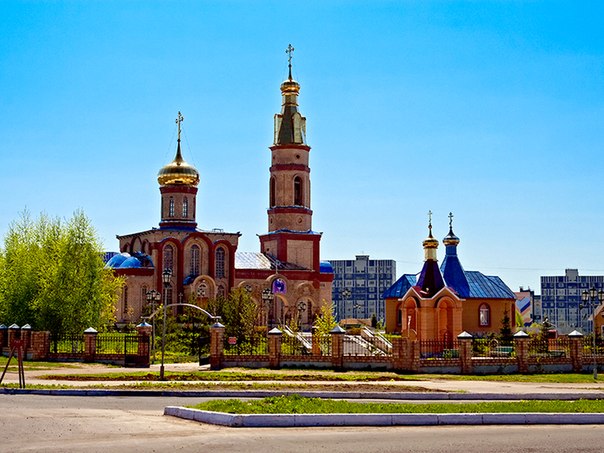 Храм  Покрова Божьей Матери
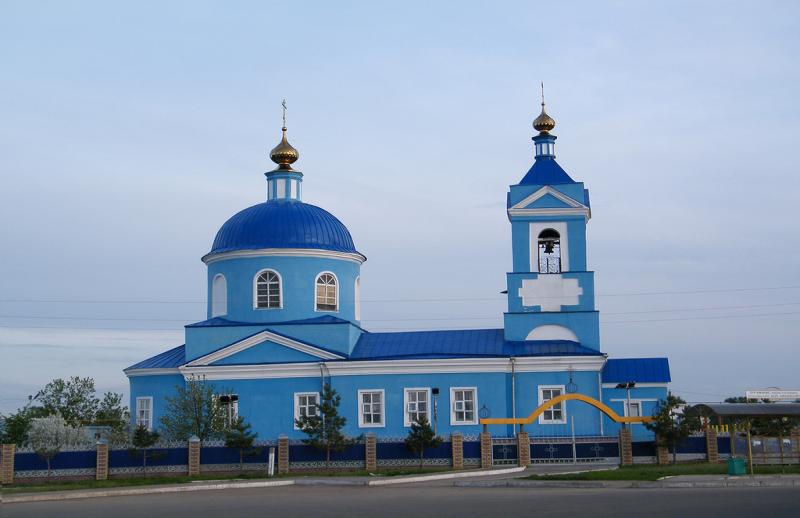 Храм  Ионна  Крондшатского
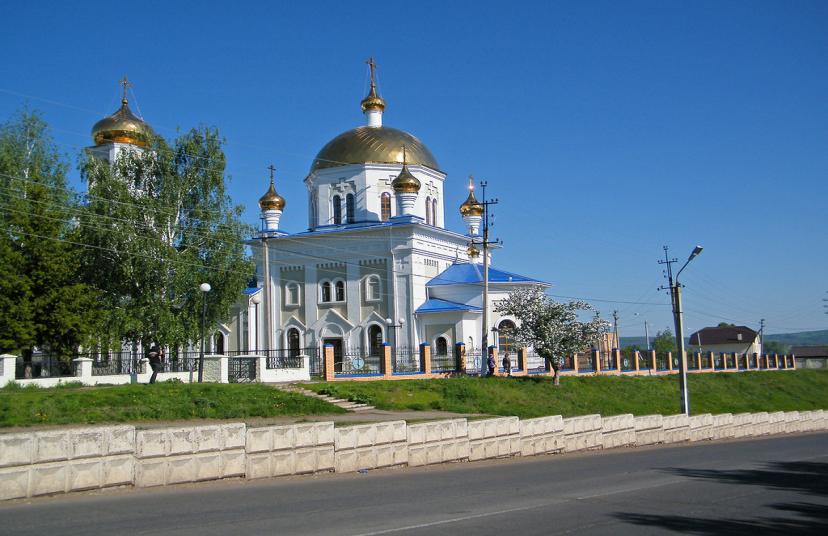 Также своей необыкновенной красотой удивляет городской  ЗАГС.
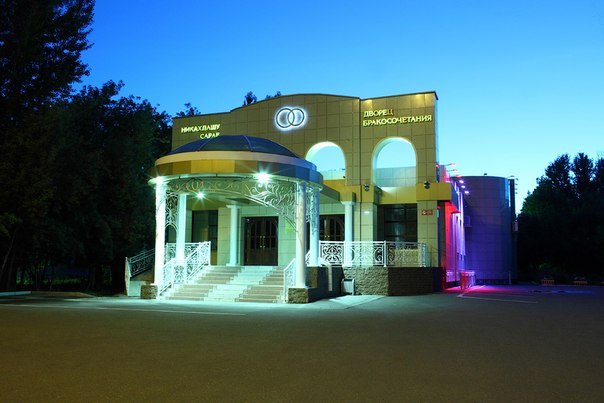 Дважды на всероссийском конкурсе «Самый благоустроенный город России»- город Нижнекамск завоевывал первые места. Сегодня Нижнекаск- это город с хорошими традициями и высокой культурой. Город наш зеленый,  с красивыми  цветочными клумбами  и скульптурами, которые  украшают улицы  города.
Шахматные фигуры и башня
Пара лебедей
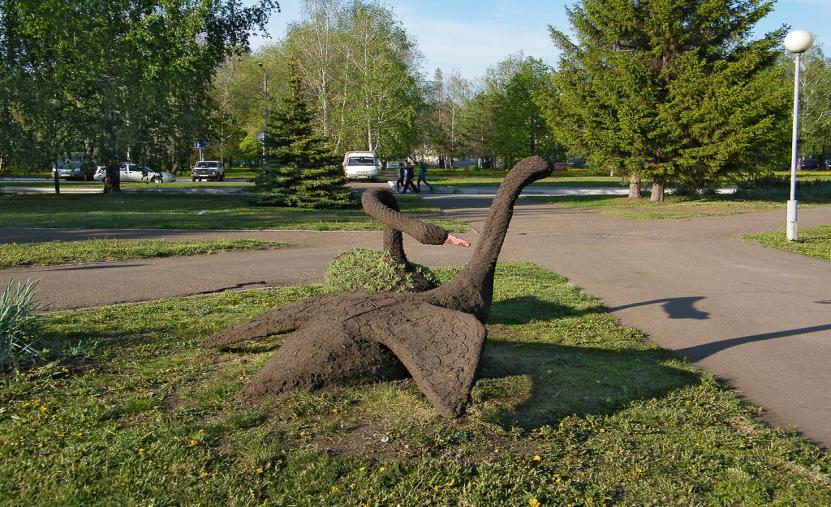 В городе необычное архитектурное строительство.
Есть профилактория  «Шифалы».Шефством который является компания Татнефть.
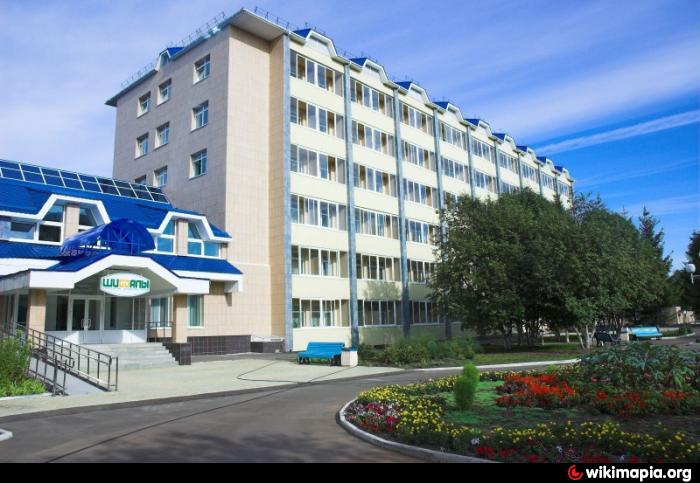 Уже с начала строительства города в Нижнекамске проводятся спортивные состязания, начинают создаваться любительские команды, спортивные секции, строиться спортивные объекты — стадионы, площадки, корты.
А на окраине города расположен основной парк отдыха, гордость нашего города  - Святой Источник.
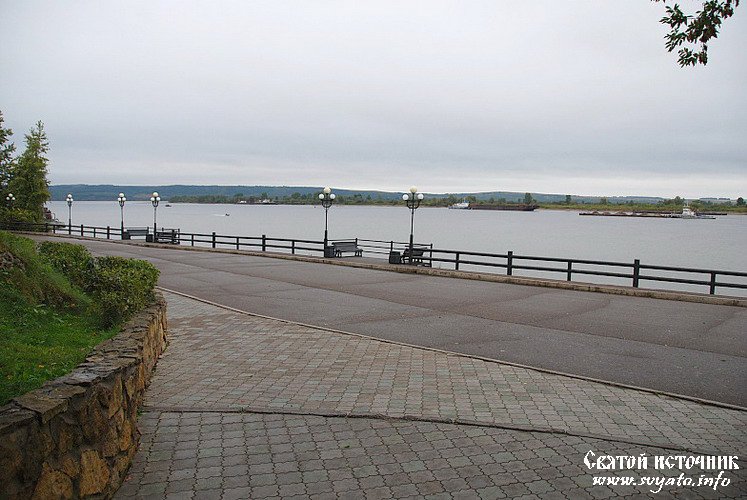 Здесь изобилие источников
Купальня
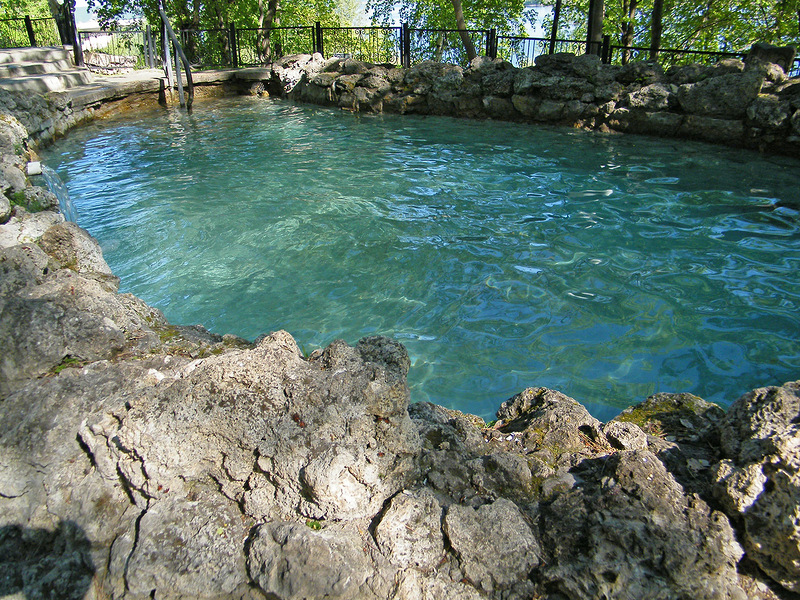 Красивых лестниц
Сюда причаливают экскурсионные корабли и теплоходы.
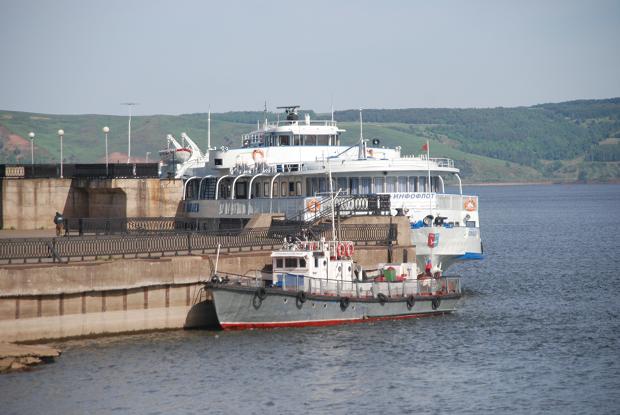 На свадьбах фотографируются.
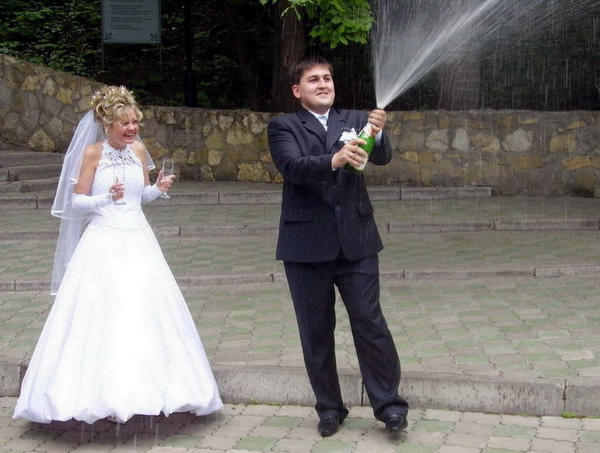 В моем городе достопримечательностей много  гости города не будут скучать.  Я люблю свой город, таким каким,  смогла его показать Вам !!!